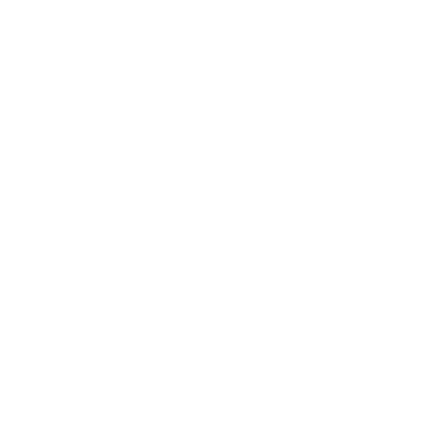 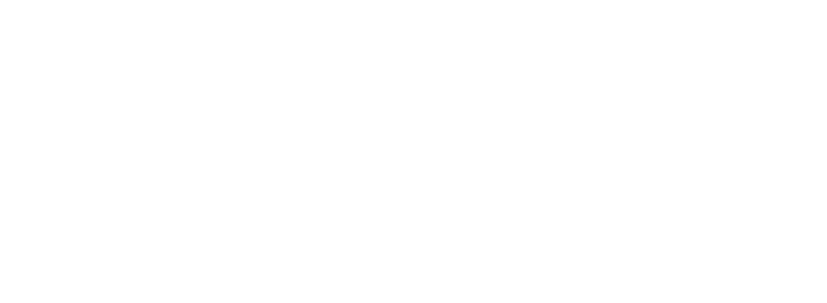 Datblygu trefniadau gwerthuso ac atebolrwydd cadarn i gefnogi system hunanwella
Cynhadledd Cynradd
#CenhadaethAddysgCymru
#EducationMissionWales
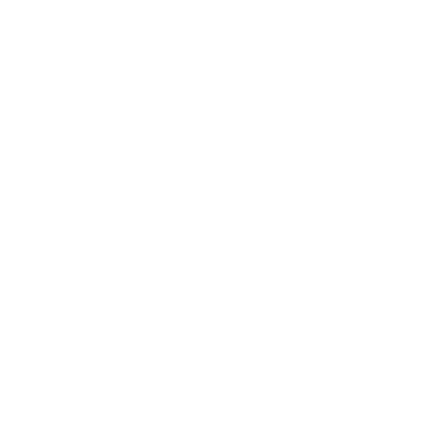 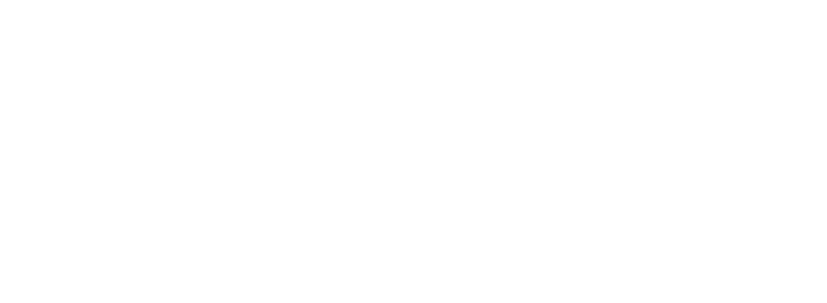 Croeso a chyflwyniadau
Olwen Corben
Pennaeth Ysgol Llanarmon Dyffryn Ceiriog, Ysgol Cynddelw a Ysgol Pontfadog
#CenhadaethAddysgCymru
#EducationMissionWales
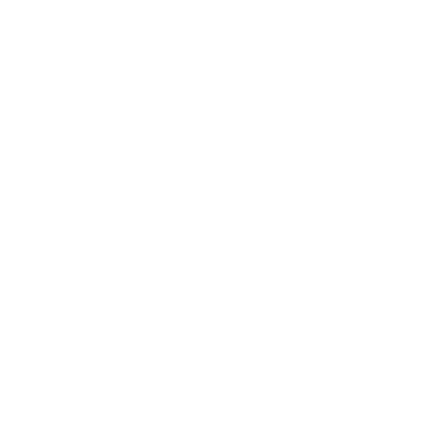 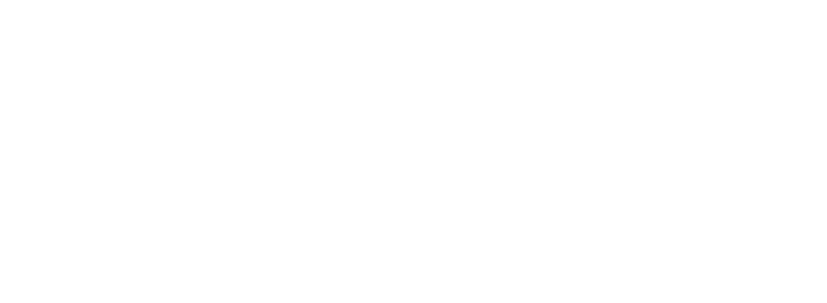 Cyflwyno’r cefndir ar gyfer diwygio ein trefniadau gwerthuso ac atebolrwydd
Steve Davies
Llywodraeth Cymru
#CenhadaethAddysgCymru
#EducationMissionWales
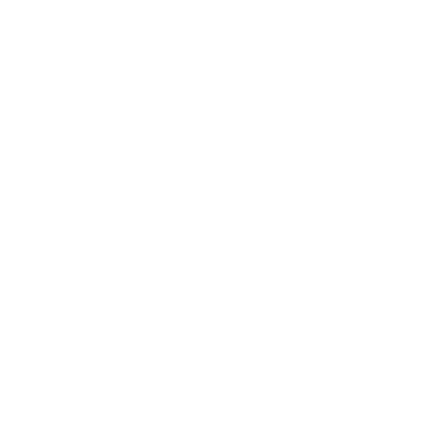 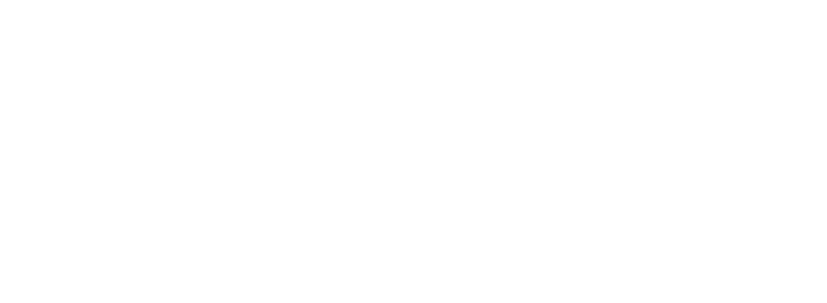 Asesu ac Atebolrwydd  
Beth allwn ni ei ddysgu gan systemau addysg eraill?  
Beth yw’r prif heriau rydym yn eu hwynebu wrth roi hyn ar waith?
Dr. Steve Munby CBE
#CenhadaethAddysgCymru
#EducationMissionWales
Cynllun Cydweithredol yr Atlantic Rim
Grŵp byd-eang o systemau addysgol sy’n ymrwymo i hybu tegwch, rhagoriaeth, lles, cyfiawnder cymdeithasol a hawliau dynol i bob myfyriwr mewn systemau proffesiynol o ansawdd uchel.

Y Ffindir			Gwlad yr Iâ		Sweden

Ontario			Califfornia		Vermont

Iwerddon			Yr Alban		Cymru
Y Chwe Chwestiwn ar gyfer System Asesu ac Atebolrwydd
A yw’n ddibynadwy? 

Yn ddilys?  

Yn deg? 

A yw’r dibenion yn eglur? (mae angen data mawr a data bach)

A oes unrhyw ganlyniadau anfwriadol?

A yw werth yr ymdrech?
Pwysigrwydd meddwl am y canlyniadau cyffredinol –  yr ecosystem gyfan
‘Gyda set o feini prawf ….mae polisi neu raglen yn cael ei hystyried yn ddilys o safbwynt systemig os yw’n arwain at wella un neu ragor o feini prawf pwysig, ond heb achosi dirywiad sylweddol mewn meini prawf pwysig eraill’.  


							(Braun a Kanjee, 2006)
Gwersi a ddysgwyd o Uwchgynhadledd ARC yn 2017
Bod yn glir ynghylch y gwahaniaeth mewn diben a swyddogaeth rhwng:
systemau atebolrwydd
y ffordd mae ysgolion a systemau’n cadw golwg ar safonau ac yn meincnodi cynnydd
y ffordd mae athrawon yn defnyddio asesiadau mewn modd diagnostig yn yr ystafell 	  ddosbarth.  

Mae lle i ddata mawr ac i ddata bach. Ychydig o ddefnydd sydd i ddata mawr ar eu pen eu hunain.  Mae’n bosib defnyddio data bach i helpu i egluro problemau y mae data mawr yn eu codi.

Mae adolygu gan gymheiriaid, astudio gwersi, gwaith ymchwil ar y cyd a hunanarfarnu gan ysgolion yn gallu bod yn ffyrdd da iawn o ddefnyddio data bach (a data mawr) yn effeithiol.
Gwersi a ddysgwyd o Uwchgynhadledd ARC yn 2017
Ystyriwch sut mae defnyddio samplau i fonitro safonau cyffredinol, ac i lywio polisïau a’r broses o neilltuo adnoddau.

Wrth gynllunio system atebolrwydd, mae angen cynnwys athrawon ac arweinwyr ysgolion.  Mae angen nodi’r canlyniadau negyddol posib a gweithio gyda’r holl randdeiliaid er mwyn ceisio lleihau’r canlyniadau negyddol, yn ogystal â datblygu perchnogaeth.
Gwersi a ddysgwyd o Uwchgynhadledd ARC yn 2017
Ystyriwch ddefnyddio «cerdyn sgorio cytbwys» neu «adroddiad» at ddibenion atebolrwydd sy’n cydnabod ac yn rhoi pwyslais ar ddibenion ehangach ysgolion (e.e. lles, cymwyseddau cyffredinol). 

Mae angen i systemau sicrhau eu bod yn gredadwy o ran atebolrwydd ac yn sicrhau gwelliannau/meithrin gallu.
Saith Elfen Rheoli Newid
Angen tybiedig (neu angen brys)
Naratif sy’n cymell
Gwahoddiad i gymryd rhan ac i helpu i siapio’r newid (parhaus)
Strategaeth glir sy’n canolbwyntio ar effaith
Cefnogaeth a phwysau gan gymheiriaid
Meithrin gallu ac adnoddau (amser, datblygiad proffesiynol, mentora)
Y canlyniadau os bydd y newid yn cael ei anwybyddu
Pum elfen allweddol system atebolrwydd effeithiol
Cynllun cydweithredol (sy’n rhoi sylw i’r prif ddibenion, llwyth gwaith/biwrocratiaeth, canlyniadau anfwriadol ac amserlenni realistig).

Rhoi cymhelliant i ysgolion gydweithio ag ysgolion eraill.  

Cydnabod a dathlu canlyniadau cynaliadwy yn hytrach na “llwyddiannau tymor byr”.  

Rhoi sylw i feithrin gallu.
Yn rhy aml, mae systemau atebolrwydd allanol lle mae llawer yn y fantol yn arwain at:
“athrawon ac arweinwyr sydd wedi ymlâdd ac anobeithio, yn gwegian dan bwysau eu contractau ond heb gael y cyfle – yr amser, yr adnoddau a’r gefnogaeth – i wneud i hyn weithio o gwbl mewn gwirionedd. Mae’r rheini sy’n llunio polisïau mewn penbleth, yn ceisio meddwl pam nad yw pethau’n newid er gwaethaf pob bwriad da”  

Steve Munby a Michael Fullan, “Inside Out and Downside Up” 2016.
Pum elfen allweddol system atebolrwydd effeithiol
Yr angen am berchnogaeth ar lefel leol. Mae arweinyddiaeth yn hollbwysig.
Arweinwyr yn gosod y naws yn eu cyd-destun eu hunain
“Y syniad yw ...newid y sefyllfa o gydymffurfiaeth i ffocws pendant. Er eu bod yn ystyried y gofynion atebolrwydd cenedlaethol allanol, mae gan arweinwyr gyfrifoldeb i siapio’r diwylliant a sicrhau eu bod yn datblygu system atebolrwydd ar y cyd yn fewnol sy’n arwain at y canlyniadau priodol.”

Steve Munby a Michael Fullan, “Inside Out and Downside Up” 2016.
Gwyliadwriaeth neu Atebolrwydd ar y Cyd
“Dydy cymell pobl drwy wyliadwriaeth ddim yn naturiol nac yn effeithiol... Nid arfau yw adnoddau atebolrwydd, ond diwylliant i’w feithrin”

Michael Fullan
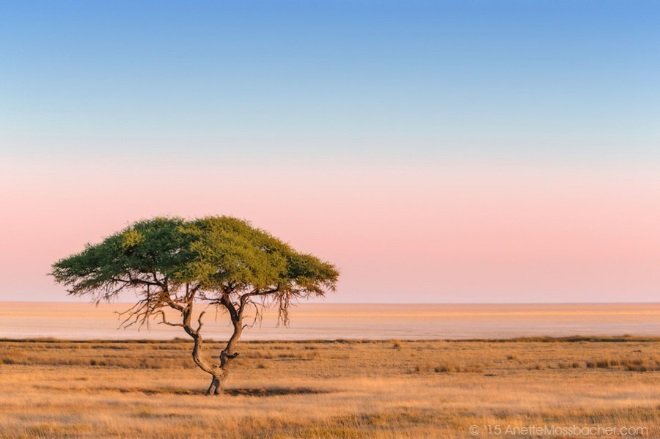 “Kasserian Ingera”
“Sut mae pethau’n mynd i’n plant?”
Cyfarchiad traddodiadol y Masai
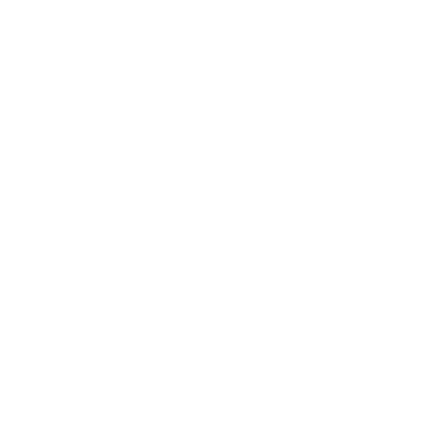 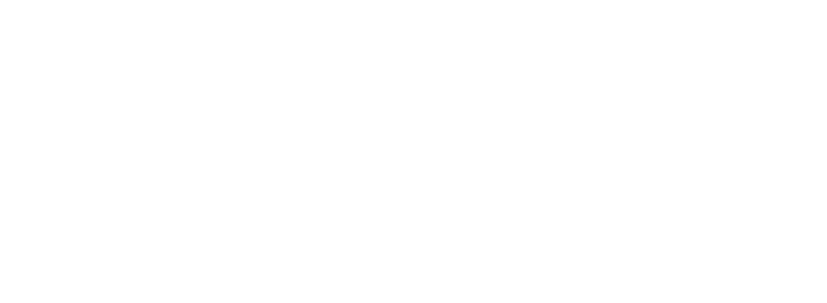 Cyflwyniad i’r Athro Graham Donaldson
Steve Davies
Llywodraeth Cymru
#CenhadaethAddysgCymru
#EducationMissionWales
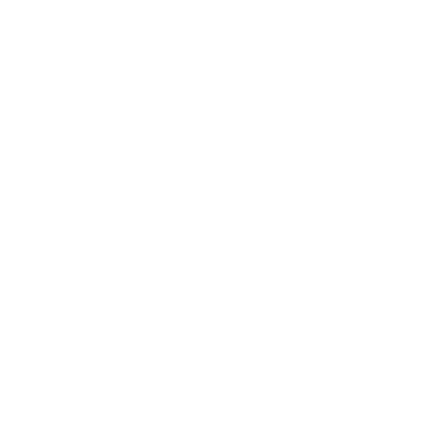 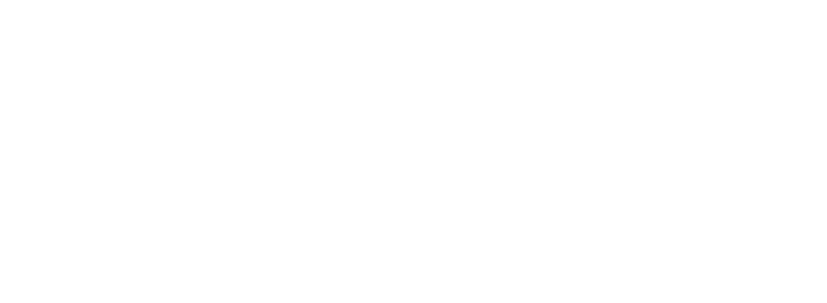 Asesu, Atebolrwydd a Gwella
Yr Athro Graham Donaldson
#CenhadaethAddysgCymru
#EducationMissionWales
Yr her
Bydd cyflwyno’r cwricwlwm newydd yn dibynnu ar gyflawni diwylliant o gydweithio ac ymddiriedaeth gan ganolbwyntio mwy ar ddysgu sefydliadol a phroffesiynol a dull mwy adeiladol o weithredu o ran sut mae ysgolion yn atebol, sy’n cynnwys arolygu. Gyda’i gilydd, mae gan y datblygiadau hyn oblygiadau mawr i systemau atebolrwydd a rôl Estyn ac arolygu ysgolion.

Donaldson (2018) AROLYGIAETH DDYSGU
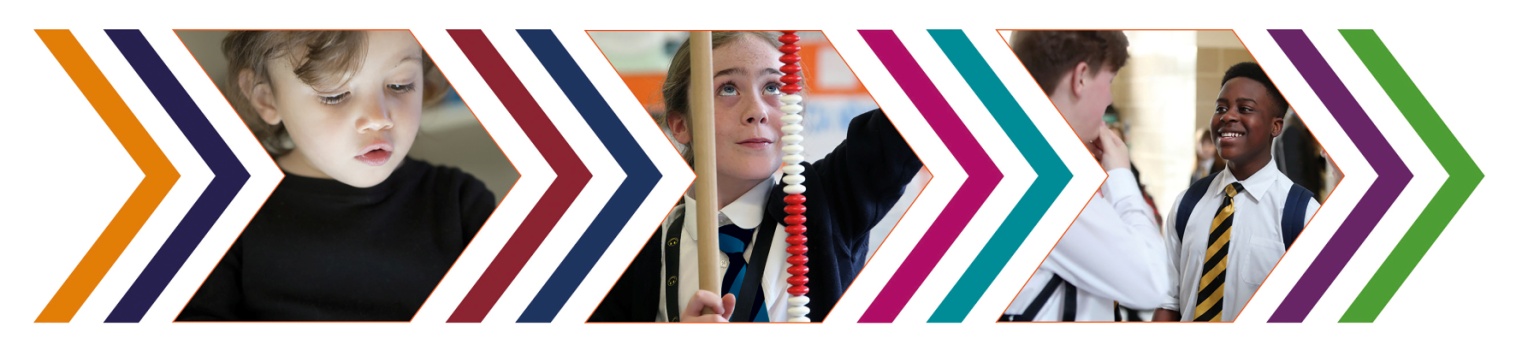 Mae llwyddiant y cwricwlwm newydd yn golygu
Cefnogi ein holl bobl ifanc i ddatblygu 4 diben ‘Cwricwlwm Cymru’
Torri’r cyswllt rhwng anfantais a thynged
Codi ‘safonau’ ar draws y 4 diben 
Sefydlu llwybr clir cynyddol ym myd dysgu disgyblion 3-16+ a defnyddio asesu i gefnogi’r dysgu
Hyrwyddo boddhad cynhenid mewn dysgu’r hyn sy’n bwysig go iawn a bod yn barod i ddefnyddio’r dysgu hwnnw gydol oes - addysgeg sy’n cael ei llywio gan ddiben
Rhoi blaenoriaeth i wella llesiant
Cylch Gorchwyl Adolygiad Estyn
Diben
Nodi goblygiadau’r rhaglen ddiwygio addysg yng Nghymru i Estyn a gwneud argymhellion ar gyfer ei rôl a’i weithrediad yn y dyfodol. 
 
Amcanion 
Amlinellu cyfraniadau presennol a phosibl gwaith Estyn o ran gwella ansawdd mewn addysg yng Nghymru yng nghyd-destun diwylliant o atebolrwydd adeiladol. 
Sefydlu ffyrdd y gallai cyfraniad Estyn at wella ansawdd addysg yng Nghymru gael ei ymestyn ymhellach. 
Amlinellu’r goblygiadau i ofynion gweithredol Estyn yn y dyfodol.
Nodi’r goblygiadau i system addysg Cymru yn ehangach.
Ystyried a fyddai modd darparu adroddiad interim erbyn mis Hydref 2017.
Darparu adroddiad a gwneud argymhellion ar gyfer rôl a gweithrediad Estyn yn y dyfodol, erbyn dechrau 2018.
Beth sydd ei angen o atebolrwydd ac arolygu?
Tystiolaeth amserol i wella dysgu pobl ifanc, athrawon, ysgolion a’r system o safbwynt beth sy’n bwysig go iawn er mwyn gwireddu dibenion y cwricwlwm.
Grymuso pobl ifanc, athrawon, ysgolion a’r system i fynd ar drywydd y llwybrau gorau at ddibenion y cwricwlwm. 
Cysondeb a chyd-dynnu ymysg pawb sy’n gysylltiedig â’r broses ddysgu.
Sicrwydd bod athrawon, ysgolion a’r system yn cyflawni eu cyfrifoldebau i sicrhau bod pobl ifanc yn gwneud cynnydd gyda’u dysgu ac yn cyrraedd safonau uchel.
Ystyriaethau
Allwn ni gynnal yr effaith heb effeithiau negyddol ‘llawer yn y fantol’?
Beth yw rôl arolygu allanol mewn system hunanwella?
Pa mor bell y mae modd/y dylid cyfuno swyddogaethau gwella a sicrwydd?
Pa mor ‘aeddfed’ yw’r system addysg yng Nghymru?
Arolygiaeth Ddysgu
Adolygiad Annibynnol o Estyn
1. Cyflwyniad
2. Cyd-destun presennol addysg yng Nghymru
3. Gwaith Estyn ar hyn o bryd: canfyddiadau ac ystyriaethau
 4. Estyn, arolygu a diwygio addysg
5. Arolygu ysgolion yn y dyfodol
6. Gwerthuso ar lefel systemau 
 7. Goblygiadau ehangach
8. Casgliadau
9. Argymhellion
109 tudalen/27,000 gair
Cryfderau Estyn
Llawer iawn o hygrededd am fod yn annibynnol ac yn broffesiynol.

Rôl annibynnol yn monitro perfformiad.
 
Pennu disgwyliadau.
 
Nodi a rhannu arferion gorau.
 
Sefydliad effeithlon, hyblyg ac arloesol sy’n arwain y ffordd mewn rhai agweddau o arolygu yn rhyngwladol. Nodwyd yn nhystiolaeth yr Adolygiad bod ei ran yn arolygu arolygwyr cymheiriaid a’r rhai a oedd wedi’u henwebu o’r ysgol yn gryfderau go iawn yn ei ddull presennol o weithredu. 

Mae’r cryfderau pwysig hyn yn ei waith presennol yn llwyfan cadarn ar gyfer newidiadau a fydd yn angenrheidiol i’w rôl a’i arferion yn y dyfodol.
Hyblygrwydd o ran Ychwanegu Gwerth
Bydd cwmpas y rhaglen ddiwygio addysg yn golygu y bydd llawer iawn mwy o alw ychwanegol ar bob lefel ar y system hyd y gellir rhagweld. 
Yn wahanol i wledydd eraill y DU fel yr Alban ac Iwerddon, nid oes gan Gymru gorff cenedlaethol mwyach i gefnogi’r broses o ddatblygu cwricwlwm yn genedlaethol ac mewn ysgolion.
Felly, mae gofyn i’r holl sefydliadau hynny sy’n berthnasol i ysgolion sicrhau eu bod yn chwarae eu rhan yn llawn wrth gefnogi’r broses ddiwygio. 

Bydd yn hanfodol, felly, bod cyrff cenedlaethol a lleol perthnasol, gan gynnwys Estyn, yn darparu cefnogaeth allanol o’r fath pryd bynnag y gallant.
Safonau a Dibenion
Prawf eithaf y diwygio fydd i ba raddau y bydd y safonau y bydd y bobl ifanc yn eu cyflawni yng nghyswllt pedwar diben y cwricwlwm ac ansawdd eu dysgu wedi gwella.
 
Er mwyn cael syniad o’r llwyddiant, bydd angen bod yn glir iawn ynghylch yr hyn a olygir gan ‘safonau’ cyflawni. Ni fydd diffiniad cul o ran mesur llythrennedd, rhifedd a nifer y cymwysterau yn adlewyrchu goblygiadau llawn pedwar diben y cwricwlwm ar gyfer sut mae pobl ifanc yn dysgu a’u llesiant. Ar y llaw arall, ni fyddai honiadau amwys yng nghyswllt y dibenion yn caniatáu manylrwydd angenrheidiol yn y broses o werthuso effaith y diwygio. 
 
Felly, er mwyn datblygu fframwaith asesu a gwerthuso cenedlaethol, bydd gofyn cael cytundeb a chyd-ddealltwriaeth o sut beth fydd diwygio llwyddiannus o ran safonau, mesurau dilys a dangosyddion.
Cytundebau Arolygu Newydd
Mae Estyn wedi cyfrannu’n uniongyrchol ac yn adeiladol at y rhaglen ddiwygio bresennol. Mae ei drefniadau arolygu newydd yn arwydd o fodel arolygu sy’n fwy ymatebol. 
Mae arolygwyr yn rhoi mwy o sylw i addysgu a dysgu a pha mor ymatebol yw’r ysgolion i arloesi, ymhlith gwelliannau eraill.  
Y bwriad yw helpu ysgolion i weld arolygu fel profiad dysgu, ac nid fel elfen o atebolrwydd yn unig. 

Mae’r trefniadau arolygu presennol yn cynrychioli cam pwysig tuag at ailddychmygu arolygu yn y system addysg wedi’i diwygio.
Ystyriaethau Arolygu
Canfu’r Adolygiad nifer o ystyriaethau penodol o ran yr agwedd at arolygu ysgolion yng Nghymru.
 
Pa mor gyfredol yw adroddiadau mewn cylchoedd arolygu saith mlynedd. 
Anghysondeb yn cael ei weld yn nyfarniadau arolygwyr. 
Cyfyngiadau’n codi o’r cyfnod arolygu byr.

Er nad oedd y pryderon penodol hyn yn rhai cyffredinol o bell ffordd, dylai unrhyw drefniadau arolygu newydd geisio lliniaru eu heffeithiau.
Effeithiau Croes ‘Llawer yn y Fantol’
Mae Cymru wedi cyflwyno nifer o fesurau i geisio ysgogi gwelliannau mewn ysgolion yn ystod y blynyddoedd diweddar. Mae’r mesurau hyn yn cynnwys cyflwyno a chyhoeddi canlyniadau profion, categoreiddio ysgolion yn ôl lliwiau a thargedau sy’n ymwneud â chymwysterau cenedlaethol. 

Gall y dull ‘llawer yn y fantol’ hwn o weithredu roi sylw i ddiffygion penodol, ond gall hefyd gyfyngu ar ddatblygiadau. Nid yw’n cyd-fynd yn dda â’r math o system hunanwella, greadigol sy’n cael ei hyrwyddo yn y diwygiadau presennol.
Graddio Cyfunol ac Effeithiau Llawer yn y Fantol
Mae arolygu wedi dod yn elfen bwysig yn y diwylliant ‘llawer yn y fantol’ hwn. Mae pryderon, a thystiolaeth gwaith ymchwil i’w cefnogi, y gall arolygu atal gwella ac arloesi mewn diwylliant o’r fath os bydd ysgolion yn ceisio ‘dyfalu’ beth mae arolygwyr yn dymuno ei weld.  

Mae adroddiadau arolygu wedi’u graddio a chategorïau dilynol yn atgyfnerthu’r broses o gysylltu arolygu â dull gweithredu sy’n cael ei ysgogi o’r tu allan o ran gwella, a gall gamlunio arferion rhai ysgolion, a hynny er anfantais i’w disgyblion.
Arolygu a Diwygio
Mae dyhead Llywodraeth Cymru o gael system hunanwella gyda diwylliant o ddysgu yn golygu llai o gyfarwyddiadau o’r ‘canol’ a mwy o ryddid a chyfrifoldebau i ysgolion ac ymarferwyr. 
Bydd cydweithio o fewn ysgolion, rhwng ysgolion a’r tu hwnt i ysgolion yn ganolog i’r ffyrdd newydd o weithio. 

Bydd gofyn i werthuso allanol, yn arbennig arolygu, werthuso cynnydd y diwygiadau a chefnogi’r nodweddion hanfodol hyn o’r system ddiwygiedig hefyd.
Arolygu Beth sy’n Bwysig
Bydd gallu Estyn i ddefnyddio arolygu i hyrwyddo newidiadau o ran ymarfer ac ymddygiad yn dylanwadu’n fawr ar lwyddiant y rhaglen ddiwygio addysg. 
 
Mae’n rhaid i arolygu werthuso ym mha ffyrdd y mae dibenion newydd y cwricwlwm yn newid arferion mewn ysgolion, yn codi safonau ar draws pedwar diben y cwricwlwm, yn gwella ansawdd y profiad dysgu i bob plentyn a pherson ifanc ym mhob sector ac yn rhoi sylw i iechyd a llesiant plant.
 
Bydd effaith strwythurau cwricwlwm newydd, newidiadau mewn asesu ac addysgu a dysgu sy’n seiliedig ar ddibenion yn her i ysgolion ac i arolygwyr fel ei gilydd. 

Bydd angen i newidiadau i arolygu werthuso’r rhain a newidiadau eraill, gan roi sicrwydd ynghylch safonau ac ansawdd y profiad dysgu i bob disgybl.
Sicrwydd a Gwella
Nid grymoedd atebolrwydd allanol sy’n ysgogi systemau addysg deinamig yn unig nac hyd yn oed yn bennaf. 

Er mwyn i welliannau dreiddio y tu hwnt i amddiffynfeydd sydd wedi cael eu codi rhag tasgau allanol ymddangosiadol, rhaid i’r ysgolion a’r athrawon eu hunain gymryd rhagor o reolaeth a chyfrifoldeb dros y broses. 

Nid dewisiadau amgen yw sicrwydd a gwella, ond nodweddion hanfodol a chyflenwol o system addysg ddeinamig.
Hunanwerthuso ar gyfer Dysgu
Bydd gan hunanwerthuso rôl bwysig o ran llunio natur y diwygiadau yn ôl ysgolion; gan nodi pa mor dda mae’r newidiadau’n dod yn eu blaenau; ac o ran darparu tystiolaeth i feithrin hyder y cyhoedd. 
Ni ddylid ystyried hunanwerthuso fel estyniad o atebolrwydd yn unig, ond fel rhan annatod o ysgolion fel sefydliadau sy'n dysgu. 
Dylai hunanwerthuso edrych tua’r dyfodol, gan ddefnyddio cymysgedd o dystiolaeth feintiol ac ansoddol i ganfod a deall cryfderau presennol a blaenoriaethau i’w datblygu. 
Dylai datblygiadau cenedlaethol mewn hunanwerthuso, o dan arweiniad y Sefydliad ar gyfer Cydweithrediad a Datblygiad Economaidd ac Estyn, ganiatáu i ddull dyfnach a mwy cyson o weithredu ar gyfer hunanwerthuso ennill ei blwyf. 

Ni ddylai hunanwerthuso ddod yn fformiwläig nac yn fwrn a dylai gyd-fynd yn naturiol â’r ffyrdd y mae ysgolion yn dysgu ac yn gwella.
Safbwyntiau Allanol
Dylai gwerthuso allanol ategu hunanwerthuso drwy gyflwyno safbwynt gwahanol a mwy gwrthrychol ar waith ysgol a’i effaith ar ddysgu. 
Gall gwerthuso allanol ddod gan adolygwyr cymheiriaid sy’n weithwyr proffesiynol eu hunain, yn gweithredu fel cyfaill beirniadol i ysgol neu glwstwr o ysgolion. 
Gall Estyn gael rhan ffurfiol a llai ffurfiol fel gwerthuswyr allanol. Yn ogystal ag adrodd a gwerthuso ffurfiol, gallai arolygwyr weithio’n fwy lleol hefyd, gan ganiatáu cyswllt mwy rheolaidd ag ysgolion.  

Rhesymeg y polisi hunanwella a dysgu yng Nghymru yw datblygu dulliau cydweithredol o weithredu wrth hunanwerthuso, gydag adolygwyr cymheiriaid wedi’u hyfforddi, staff consortia ac arolygwyr yn rhan o hynny.
Arolygu a Hyder y Cyhoedd
Y nod yn y pen draw ddylai fod i sefydlu dull gweithredu ar gyfer atebolrwydd sy’n seiliedig ar broses hunanwerthuso wedi’u dilysu, sy’n gadarn. 
Dylai sicrwydd ynghylch pa mor dda mae ysgolion unigol yn gwasanaethu eu disgyblion barhau i fod yn ganolog i genhadaeth Estyn.
Byddai’r effeithiau anfwriadol sy’n gysylltiedig â’r dull presennol o weithredu yn cael eu hosgoi yn y newidiadau i’r arolygu sy’n cael eu cynnig yn yr adroddiad hwn. 
Dylid gwella rôl adeiladol arolygwyr o ran meithrin gallu a chefnogi diwygio. 

Dylai arolygu feithrin hyder y cyhoedd fod ysgolion a’r system addysg yn fwy cyffredinol yn perfformio’n dda ac wedi ymrwymo i wella eu hunain.
Cynnydd fesul cam tuag at Hunanwerthuso wedi’u Dilysu
Mae angen i gamau tuag hunanwerthuso wedi’u dilysu sy’n cael eu cynnig yn yr adroddiad hwn ystyried hyder a gallu ysgolion wrth hunanwerthuso yn ogystal â’r galw ar y system sy’n deillio o’r rhaglen ddiwygio ei hun. 
Felly, dylid eu cyflwyno fesul cam dros gyfnod sy’n cyd-fynd â chynnydd y rhaglen ddiwygio ehangach. 

Y nod fyddai dileu rhai effeithiau negyddol anfwriadol arolygu ‘llawer yn y fantol’ ac adrodd wrth gynnal lefel sicrwydd cadarn sy’n ofynnol ar gyfer hyder y cyhoedd.
Cymorth Gwell gan Estyn ar gyfer Diwygio
Dylai cam cyntaf gynnwys ailgyfeirio arolygu cylchol tuag at gymorth uniongyrchol ar gyfer y rhaglen ddiwygio. 
Dylid atal y cylch adrodd ac arolygu presennol dros dro er mwyn caniatáu i arolygwyr ymgysylltu ag ysgolion, yn unigol ac mewn clystyrau, heb orfod paratoi adroddiadau wedi’u graddio i’r cyhoedd. Prif ddiben yr ymgysylltu fyddai datblygu gallu ar gyfer newidiadau i’r cwricwlwm, y dysgu a’r asesu fesul ysgol. 
Byddai manteision i ysgolion ac arolygwyr. Byddai’n cael gwared ag unrhyw agweddau o arolygu sy’n mynd â’u sylw yn ystod eu taith tuag at ddiwygio. Gallent hefyd elwa ar gymorth arolygwyr yn ystod y cyfnod hwn. Byddai’n caniatáu i arolygwyr gael cyfnod i ddatblygu eu harbenigedd arbenigol yn y cwricwlwm sy’n deillio o’r diwygiadau ymhellach, ac ymgysylltu’n uniongyrchol â’r broses ddiwygio, ar lefel genedlaethol a lleol. 

Byddai ailgyfeirio adnoddau grymus Estyn dros dro yn caniatáu i ysgolion ac arolygwyr ganolbwyntio ar ddiwygio.
Gwerthuso mewn Testun
Byddai gwahaniaethau arwyddocaol yn yr ail gyfnod dros dro o gymharu â’r model arolygu bresennol: 
 
Byddai’r arolygiadau’n canolbwyntio ar ateb cwestiynau allweddol am gynnydd yr ysgol o ran y diwygio a’r effaith ar brofiadau a deilliannau plant; 
Ni fyddai’r gwerthusiadau ar ffurf prif raddau cyfunol bellach, ond yn hytrach, yn cael eu disgrifio’n glir yn y testun; 
Hefyd, byddai rôl gryfach i hunanwerthuso gan yr ysgol wrth lunio dyfarniadau, yn unol â chanllawiau sy’n deillio o waith ar y cyd ar hunanwerthuso gan y Sefydliad ar gyfer Cydweithrediad a Datblygiad Economaidd ac Estyn. 

Byddai’r cam hwn yn cychwyn symud tuag at hunanwerthuso wedi’u dilysu gan gynnal rôl hanfodol Estyn yn rhoi sicrwydd hefyd.
Hunanwerthuso wedi’u Dilysu a Enillwyd
Dylai’r trydydd cam, a’r cam olaf, fod yn seiliedig ar fodel hunanwerthuso wedi’u dilysu, sy’n cyd-fynd â’r dyhead polisi o symud tuag at system hunanwella. 
Wrth i ysgolion aeddfedu o ran eu gallu i ymgysylltu’n agored ac yn adeiladol mewn hunanwerthuso, dylai cyrff ac unigolion allanol allu cyflwyno safbwyntiau sy’n archwilio ac yn ehangu dyfarniadau mewnol.  
Gallai ysgolion sydd â gallu amlwg i gynnal a gweithredu ar hunanwerthuso symud tuag at fodel dilysu o arolygu ar sail ‘ymreolaeth a enillwyd’. 
Byddai Estyn yn ymgysylltu’n uniongyrchol ag ysgolion o’r fath ar gylch y cytunwyd arno er mwyn adrodd yn gyhoeddus ar ei hyder yn y broses hunanwerthuso ac integriti’r adroddiadau gan yr ysgolion. Byddai’r hyder hwnnw’n cael ei fynegi yn nilysiad (neu ddiffyg dilysiad) Estyn o ganfyddiadau a phrosesau’r ysgol, a ddisgrifir o bosibl ar ffurf adroddiad byr yn mynegi faint o hyder sydd gan yr arolygwyr yn y broses. 

Byddai symud tuag at fodel hunanwerthuso ar gyfer atebolrwydd yn adlewyrchu’r dyhead ehangach o greu system hunanwella yn seiliedig ar ddysgu sefydliadol a phroffesiynol.
Arolygiadau Diagnostig
Yn ystod y cyfnod o symud tuag at y model arfaethedig 3 cham, byddai nifer o nodweddion presennol gwaith Estyn yn parhau i fod yn bwysig.
 
Dylai ysgolion sydd angen gwella’n sylweddol neu sydd mewn mesurau arbennig ar hyn o bryd barhau i dderbyn sylw penodol, er y bydd angen adolygu natur y sylw hwnnw. 
Mae gwaith monitro Estyn wedi cael ei addasu rhywfaint yn barod, a dylid pennu ei oblygiadau parhaus i ysgolion unigol mewn modd hyblyg fesul achos unigol.  
Byddai ysgolion a nodwyd fel rhai a oedd yn peri pryder yn ystod unrhyw rai o’r camau yn derbyn arolygiad i ddehongli a helpu i fynd i’r afael â’r materion sy’n peri pryder. 

Ni ddylai symud tuag at ddull newydd o arolygu ysgolion dynnu oddi ar y ffocws presennol ar yr ysgolion hynny sy’n peri pryder difrifol.  Byddai arolygiadau diagnostig o ysgolion o’r fath yn darparu sail fwy fforensig ar gyfer gwella.
Camau Dilynol sy’n Fwy Hyblyg
Mae camau dilynol mewn achosion lle ceir tanberfformiad difrifol yn parhau i fod yn angenrheidiol.
Dylid adolygu’r broses er mwyn dadansoddi’r problemau’n well a chael mwy o hyblygrwydd o ran rhoi cymorth a herio. 
Dylai’r broses ystyried y disgwyliadau ychwanegol y bydd diwygio’r cwricwlwm yn ei roi ar yr ysgolion.
Cryfhau Nodweddion Thematig
Dylid parhau â gwaith thematig ac arferion da Estyn, neu eu cryfhau. Roedd yr elfen hon o waith Estyn yn cael ei gwerthfawrogi’n fawr yn y dystiolaeth i’r Adolygiad a dylai gyfrannu’n sylweddol at y dysgu ar y cyd am ddiwygio a’i oblygiadau.  
Wrth i’r diwygiadau ddechrau siapio, bydd sefydlu darlun cenedlaethol o gynnydd yn bwysicach nag erioed, yn ogystal â chyngor penodol ac enghreifftiau o arferion diddorol.
Gwerthuso ar Lefel Systemau
Dylai Estyn wneud cyfraniad cryfach i werthuso ar lefel systemau. 
Mae adroddiadau blynyddol Prif Arolygydd Ei Mawrhydi eisoes yn rhoi gwybod i ystod eang o randdeiliaid am berfformiad addysg yng Nghymru, yn ôl arolygwyr. 
Byddai’n cyfrannu’n well at bolisi ac ymarfer pe bai corff ehangach o dystiolaeth yn cael ei ddefnyddio. Gallai adroddiad ‘cyflwr y genedl’ bob tair blynedd ddarparu gwell sylfaen dystiolaeth pe bai’n cynnwys dadansoddiad mwy datblygedig o ganfyddiadau gwaith ymchwil perthnasol, canlyniadau arolygon a’r dystiolaeth ddiweddaraf o brofiadau rhyngwladol, gan gynnwys PISA. 
Dylai adroddiadau ar lefel systemau gan Estyn gyfeirio mwy at faterion polisi ac ymarfer cyfredol allweddol. Yn y blynyddoedd nesaf, er enghraifft, gallai adroddiadau sy’n canolbwyntio’n benodol ar gynnydd gyda’r diwygiadau wneud cyfraniad pwysig i’w llwyddiant a chyfrannu at y broses ddiwygio.
Atebolrwydd Ehangach
Bydd gofyn adolygu goblygiadau ehangach newidiadau i rôl Estyn ac i arolygu ysgolion ar gyfer elfennau eraill atebolrwydd yn y system.
 
Mae’n hanfodol y dylai’r cyd-destun atebolrwydd sy’n cael ei gyfleu yn y fframwaith asesu a gwerthuso cenedlaethol arfaethedig gysoni dibenion, cyfrifoldebau a gweithdrefnau ar draws cyrff cenedlaethol a lleol. 
Dylai’r fframwaith roi’r sicrwydd sy’n angenrheidiol gan osgoi’r canlyniadau anfwriadol negyddol a all ddod yn sgil mesurau llawer yn y fantol.
Negeseuon sylfaenol am arolygu, atebolrwydd a gwella
Bod yn driw i ddibenion Cwricwlwm Cymru
Rhoi safbwyntiau annibynnol yn seiliedig ar dystiolaeth
Gwella ansawdd a safonau
Gwella ansawdd y profiad dysgu
Grymuso a chyfrifoldeb mewn ysgolion
Galluogi nid dim ond labelu
Gwerthfawrogi dyfarniad ansoddol - gan weithwyr proffesiynol a dysgu
Diwylliant o ddysgu ar draws y gymuned addysgol a gwleidyddol - hunanwerthuso ar gyfer dysgu
Bod yn barod i bwyso a mesur credoau ac arferion sydd wedi’u hen sefydlu
Rôl wahanol ond gwell i Estyn
Negeseuon yr Adroddiad
Gwell rôl i Estyn o ran gwerthuso a darparu cymorth ar lefel ysgol, awdurdod lleol, rhanbarthol a chenedlaethol.
Paratoi adnoddau Estyn i gychwyn ar y broses ddiwygio, gyda seibiant byr yn y cylch arolygu i ddechrau er mwyn caniatáu i arolygwyr ac ysgolion weithio gyda’i gilydd ar y diwygio.
Mwy o gyfrifoldeb ar ysgolion i werthuso eu perfformiad eu hunain, gydag Estyn yn cadarnhau ansawdd yr hunanwerthuso hwnnw.
Adroddiadau arolygu llawn gwybodaeth gyda gwerthusiadau cyflawn yn lle graddau cyfunol.  
Addasu’r broses o ganolbwyntio ar ysgolion sy’n peri pryder gydag arolygiadau diagnostig yn rhoi gwell syniad o’r newidiadau sy’n angenrheidiol. 
Gwerthuso cynnydd yn amserol gyda diwygiadau cenedlaethol drwy gyfrwng adroddiadau thematig ac Adroddiad ‘cyflwr y genedl’ bob tair blynedd gan Brif Arolygydd Ei Mawrhydi.
Cadarnhau annibyniaeth Estyn ymhellach.
Angen cysoni ar draws y cyd-destun atebolrwydd.
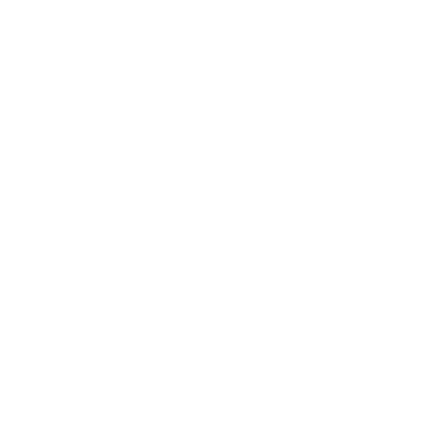 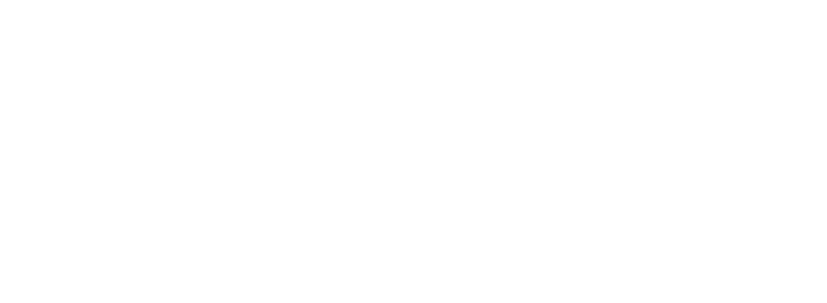 Te a choffi
www.llyw.cymru/cwricwlwmigymru
#CenhadaethAddysgCymru
#EducationMissionWales
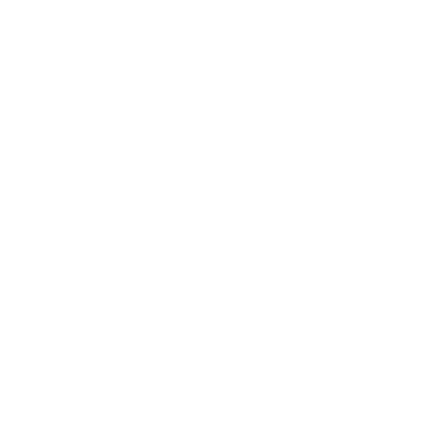 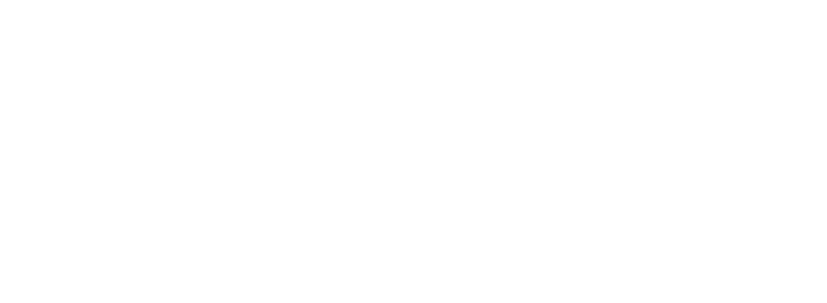 Kirsty Williams AC
Yr Ysgrifennydd Cabinet dros Addysg
#CenhadaethAddysgCymru
#EducationMissionWales
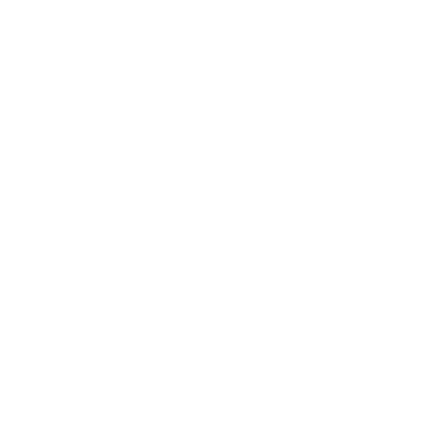 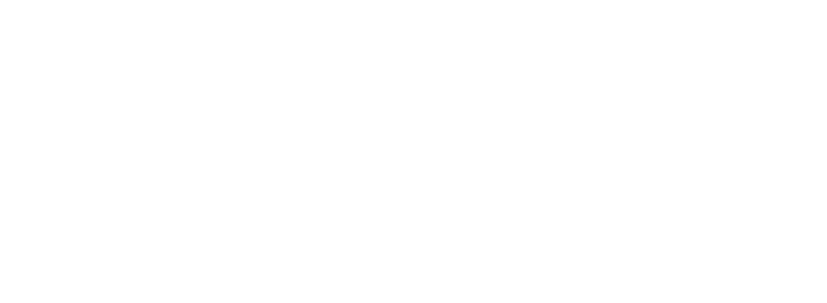 Sesiwn Holi ac ateb
Kirsty Williams AC
Dr. Steve Munby
Yr Athro Graham Donaldson
Cadeirydd: Ruth Thackeray, GwE
#CenhadaethAddysgCymru
#EducationMissionWales
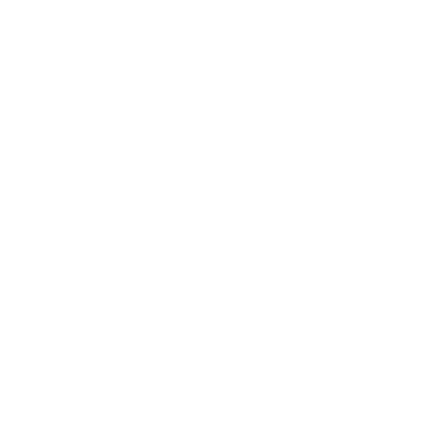 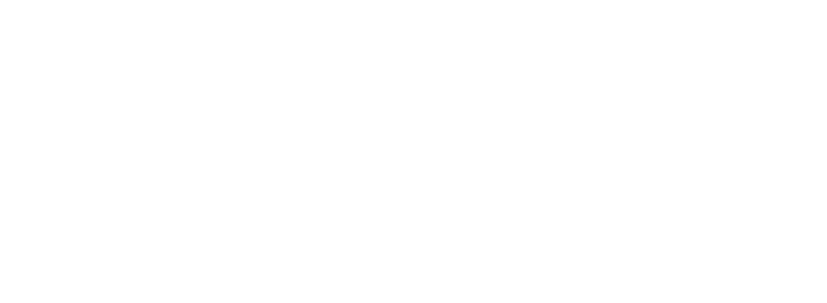 Crynodeb o sesiwn y bore
Olwen Corben
Pennaeth Ysgol Llanarmon Dyffryn Ceiriog, Ysgol Cynddelw ac Ysgol Pontfadog
#CenhadaethAddysgCymru
#EducationMissionWales
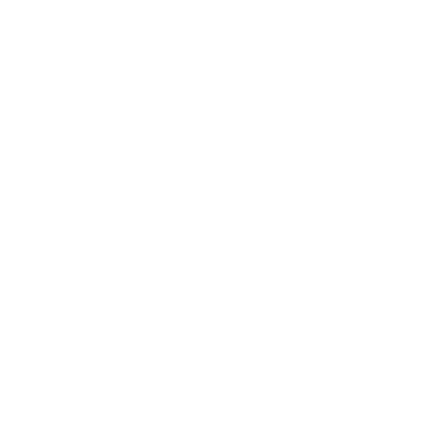 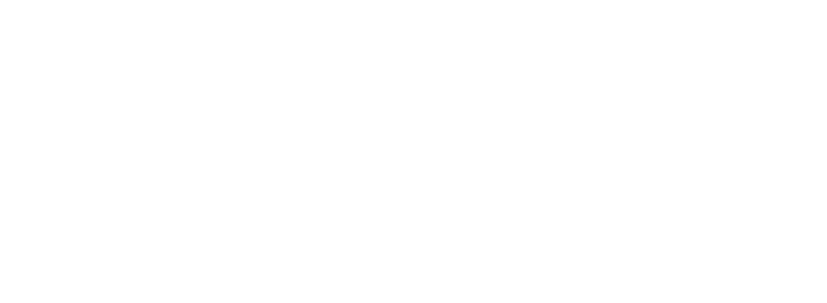 Cinio
www.llyw.cymru/cwricwlwmigymru
#CenhadaethAddysgCymru
#EducationMissionWales
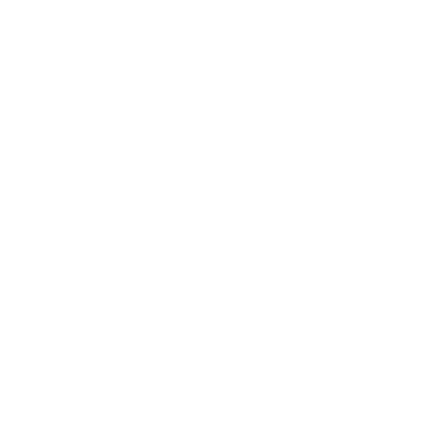 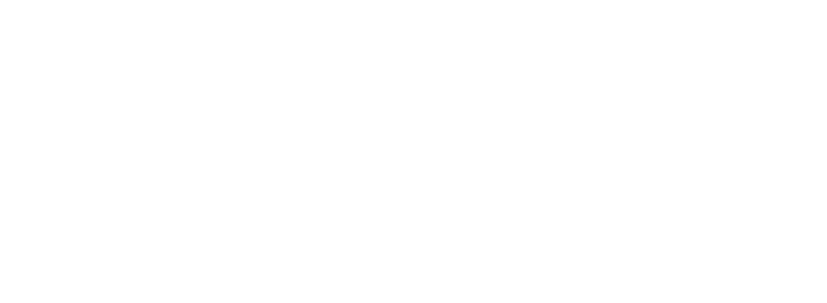 Y Fframwaith Gwerthuso a Gwella Diweddaraf
Steve Vincent
Llywodraeth Cymru
#DiwygioAddysgCymru
#EducationReformWales
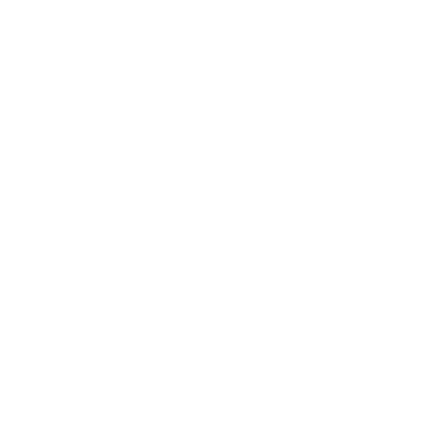 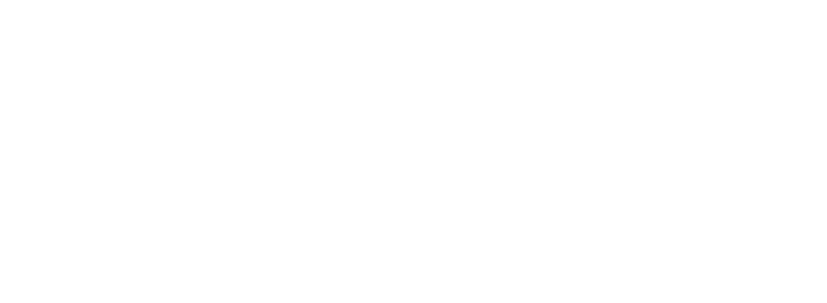 Adborth am y system bresennol

cyfyngu ar ddewis yn y cwricwlwm mewn addysg gynradd ac uwchradd
meincnodi a chwerteli yn ysgogi cystadleuaeth yn hytrach na chydweithio wrth i ysgolion gystadlu yn hytrach na rhannu arferion da
ni ddylid defnyddio asesiadau athrawon fel atebolrwydd i fesur perfformiad ysgolion unigol
nid yw’r dangosyddion yn gynhwysol nac yn canolbwyntio ar y disgybl unigol
dangosyddion perfformiad yn ysgogi’r system, a hynny ar draul myfyrwyr unigol, sy’n arwain at chwarae gemau
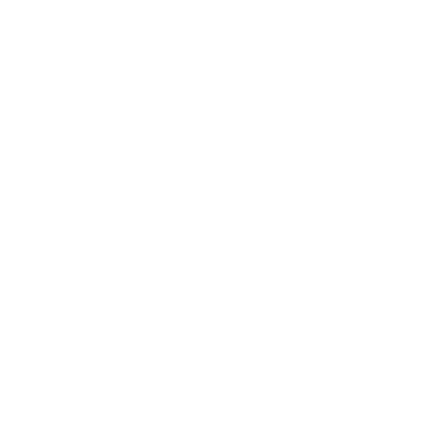 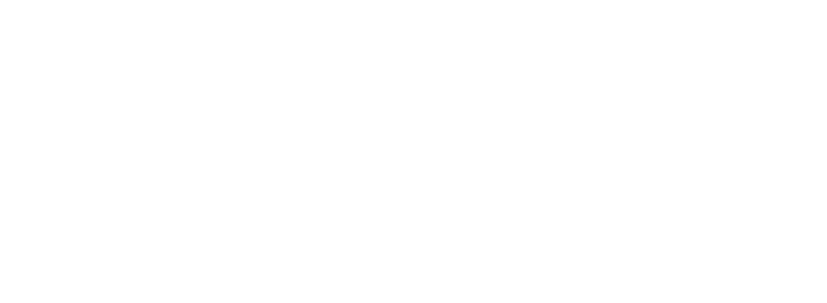 Beth mae’r proffesiwn am ei weld

dangosyddion sy’n gynhwysol ac sy’n canolbwyntio ar anghenion y disgybl unigol;
dangosyddion sy’n ysgogi cwricwlwm cynhwysol ac amrywiol, sydd o fudd i bob disgybl;
mwy o ymreolaeth i ysgolion bennu dangosyddion allweddol sy’n seiliedig ar anghenion lleol, ond gan gadw dangosyddion cenedlaethol ar gyfer pynciau allweddol (Cymraeg/Saesneg, mathemateg a gwyddoniaeth);
dathlu pob disgybl a chydnabod cynnydd o fan cychwyn y cytunwyd arno a gwerth ychwanegol;
cydnabod pwysigrwydd llesiant.
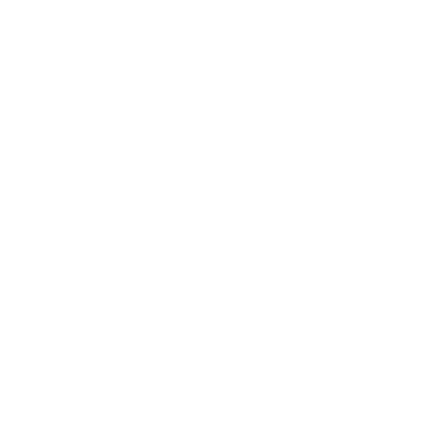 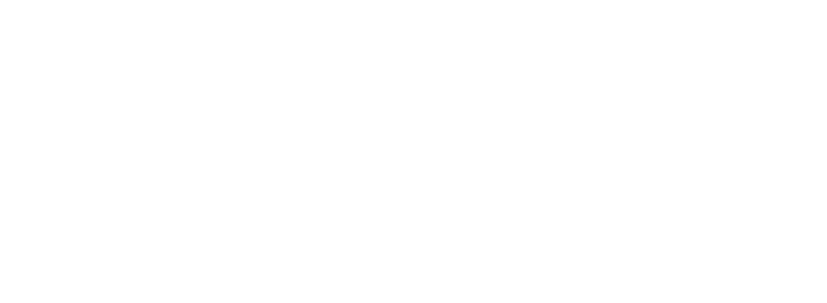 Ein Heriau wrth Symud Ymlaen

System sy’n deg, yn ystyrlon, yn gymesur ac yn dryloyw
Sy’n cydnabod pob plentyn yn y system
Sy’n edrych ar gynnydd/gwerth ychwanegol
Yn seiliedig ar hunanwerthuso
Cymysgedd o werthuso a mesurau perfformiad
Annog ehangder y cwricwlwm
Cyfres o ddangosyddion, nid un mesur yn unig
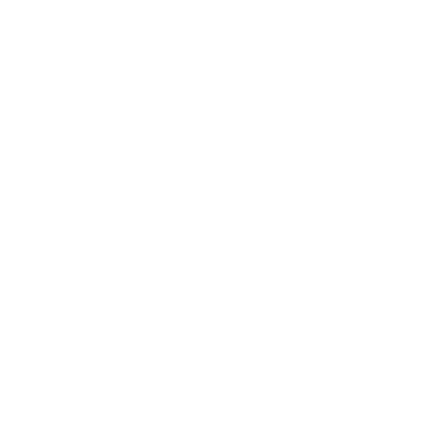 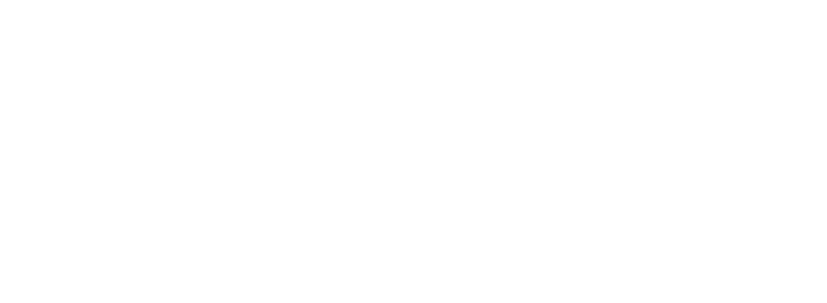 Hyd yma rydyn ni wedi...

cyhoeddi mesurau perfformiad newydd ar gyfer ysgolion uwchradd
tynnu asesiadau athrawon o’r system atebolrwydd
tynnu cam 1 (data) o’r broses gategoreiddio
gweithio gyda chi i ddatblygu fframwaith gwerthuso a gwella newydd
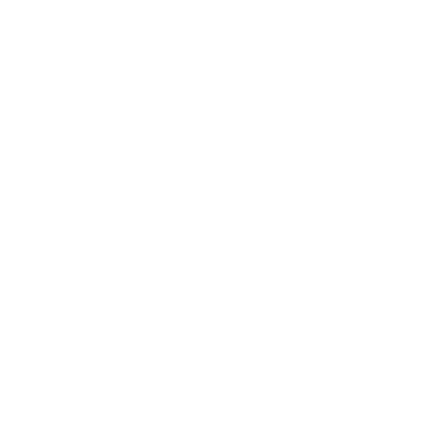 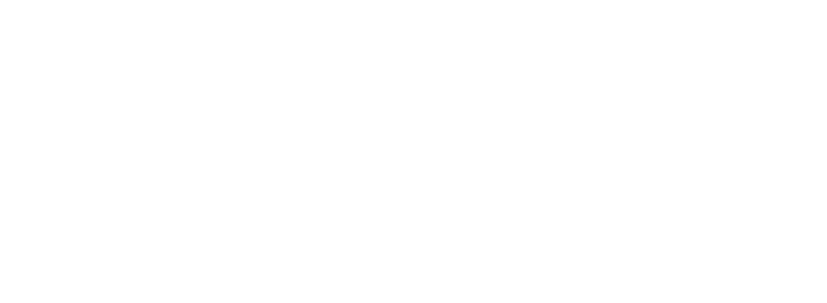 Fframwaith Gwerthuso a Gwella

hunanwerthuso
adolygiadau gan gymheiriaid a gwirio
dangosyddion gwerthuso
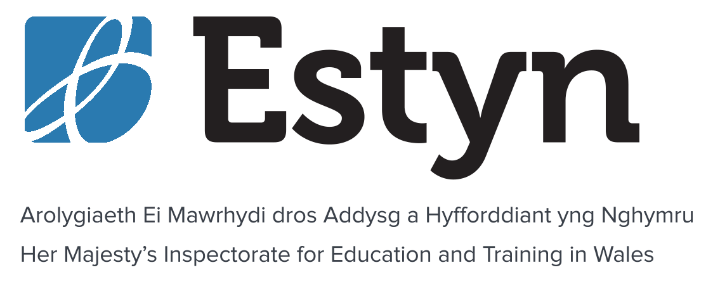 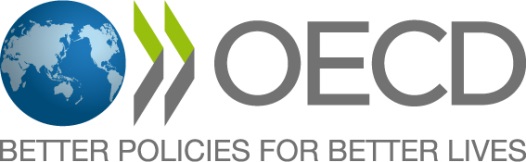 Datblygu pecyn cymorth cenedlaethol i ysgolion ar gyfer hunan-arfarnu a gwella
Meilyr Rowlands
Prif Arolygydd ei Mawrhydi, Estyn
#CenhadaethAddysgCymru
#CenhadaethAddysgCymru
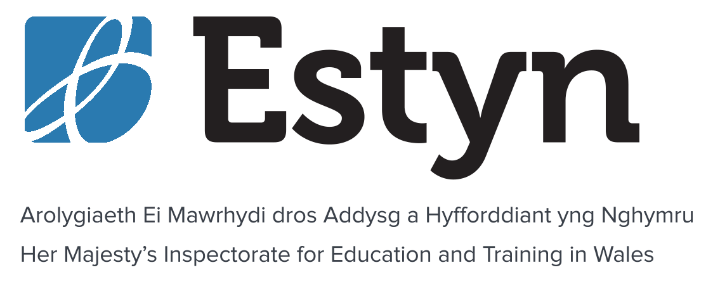 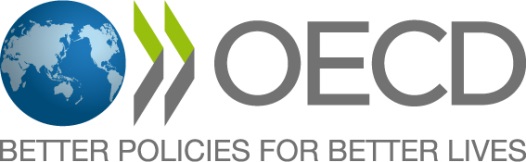 Datblygu pecyn cymorth cenedlaethol i ysgolion ar gyfer hunanarfarnu a gwella
Amlinelliad o’r sesiwn hon: 
Cyflwyiad
Gweithgaredd 1 Trafodaeth o amgylch bwrdd
Adborth
Gweithgaredd 2 Trafodaeth o amgylch bwrdd
Adborth
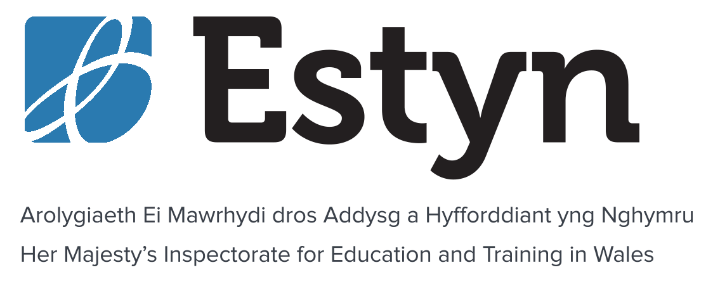 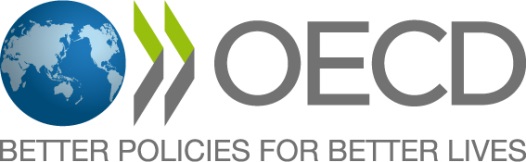 Pam pecyn cymorth cenedlaethol i ysgolion ar gyfer hunan-arfarnu a gwella?
Cynlluniau cyfredol ar gyfer hunan-arfarnu a gwella
Esiamplau o ymarfer effeithiol i adeiladu arnynt
Dealltwriaeth anghyson ac ansawdd amrywiol 
Offer a chyfryngau amrywiol
Sut gallwn ni wella’r ymarfer drwy weithio’n gydweithredol a dysgu’n broffesiynol?
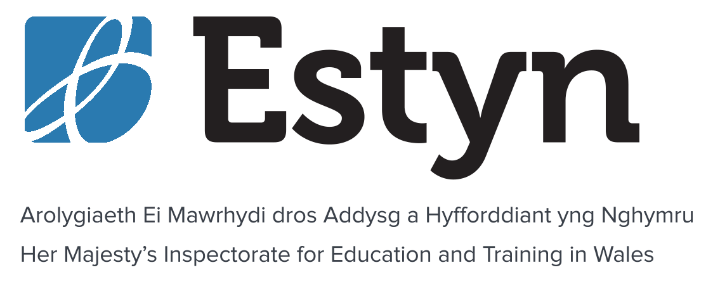 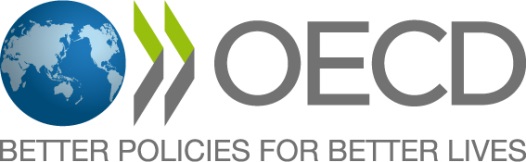 Pam pecyn cymorth cenedlaethol i ysgolion ar gyfer 
hunan-arfarnu a gwella?
Mae addysg yng Nghymru yn newid
Diwylliant newydd o gydweithio a hunan-wella
Cwricwlwm newydd
Fframwaith asesu, arfarnu a gwella newydd
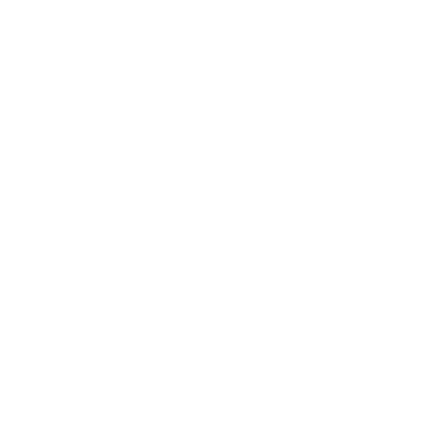 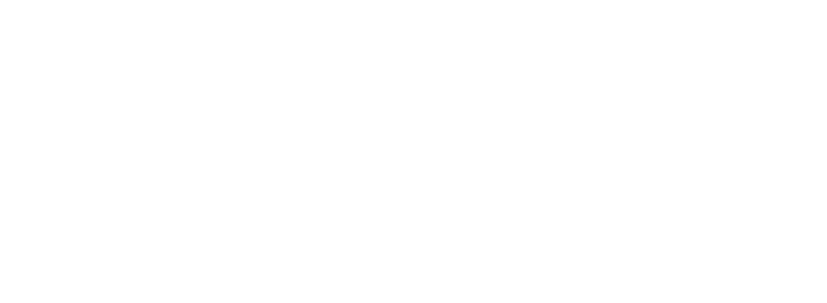 Gweithdy 1
Beth sydd angen ei newid?
Meilyr Rowlands
Prif Arolygydd ei Mawrhydi, Estyn
#CenhadaethAddysgCymru
#EducationMissionWales
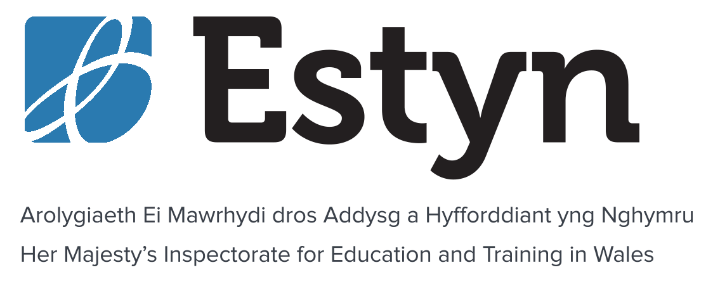 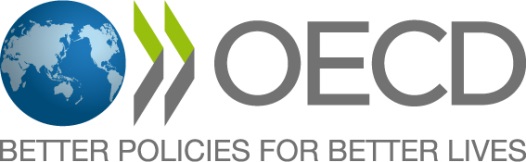 Gweithgaredd 1:
Pethau i ddechrau eu gwneud
Pethau i roi’r gorau i’w gwneud
Pethau i barhau â nhw/i’w gwneud yn wahanol
[Speaker Notes: Ar ôl trafodaethau, mae barnau’r gweithgorau ynghylch yr hyn y dylai ysgolion roi’r gorau i’w gwneud mewn perthynas â hunanarfarnu yn cynnwys:

Rhoi gormod o bwyslais ar lunio adroddiadau i gynulleidfaoedd allanol, fel awdurdodau lleol, rhanbarthau, Estyn a byrddau gwella addysg.  Mewn rhai achosion, maent yn llunio adroddiadau gwahanol i fodloni gorchmynion asiantaethau, sy’n mynnu amser ac egni ac nad ydynt yn helpu’r ysgol i wella.  Mae llawer gormod o waith papur yn cael ei ddyblygu.  Mae ysgolion yn gwrando gormod ar gyngor ynghylch yr hyn y bydd asiantaethau allanol yn ei ddisgwyl, er enghraifft wrth baratoi ar gyfer arolygiad.  Mewn ychydig o achosion, mae ysgolion yn talu asiantaethau allanol i ysgrifennu eu hadroddiadau arfarnu fel bod gwaith papur o ansawdd da.  Nid yw hyn yn golygu bod prosesau hunanarfarnu yn dda.  Dylent fod yn organig – am yr ysgol ac ar ei chyfer.  Dylai hunanarfarnu fod ar gyfer yr ysgolion, y gweithwyr proffesiynol ac, yn y pen draw, y dysgwyr sydd ynddynt.
At ei gilydd, mae llawer gormod o bwyslais ar waith papur.  Fel system, mae angen i ni roi’r gorau i feddwl mai’r peth pwysicaf i’w gael yn iawn yw’r gwaith papur, er enghraifft rhoi’r gorau i hyfforddi arweinwyr canol i ysgrifennu adroddiadau arfarnol a’u helpu i ddod yn well am gyflawni prosesau hunanarfarnu.
Mae gormod o bwyslais mewn gwaith hunanarfarnu ar ddata ‘mawr’, fel mesurau ar ddiwedd cyfnodau allweddol.  Nid yw hyn yn ddefnyddiol bob tro; er enghraifft, mae’n bosibl nad data ar ddiwedd cyfnod allweddol 2 yw’r wybodaeth orau i ysgol ei defnyddio i nodi camau ar gyfer gwella a, thrwy ganolbwyntio ar set o fesurau cul ar ddiwedd cyfnod allweddol 4 i farnu ansawdd ysgol, caiff llawer o agweddau ar ddata bach eu colli, fel cynnydd mewn gwersi a thros amser mewn ystod ehangach o fesurau, fel lles disgyblion ac ati.  Mae hyn hefyd yn cysylltu ag ysgrifennu/arfarnu ar gyfer cynulleidfa allanol oherwydd, yn y pen draw, y mesurau mawr hyn yw’r rhai y mae ysgolion yn teimlo y cânt eu barnu arnynt a’u dwyn i gyfrif amdanynt.
Ni ddylai creu adroddiad fod yn ddigwyddiad nac yn waith i ychydig uwch arweinwyr yn unig.  I fod yn effeithiol, rhaid i hunanarfarnu fod yn broses barhaus nad yw wedi’i gwahanu oddi wrth brosesau gwella eraill.
Mae’r diwylliant adroddiadau hefyd yn sbarduno ysgolion i geisio arfarnu popeth yn barhaus ac mae’n atal ysgolion rhag canolbwyntio ar yr hyn y mae angen iddynt ei wneud fwyaf neu, yn wir, ganolbwyntio ar ddathlu a rhannu’r hyn y maent yn ei wneud yn dda.
Mae tueddiad i lunio barnau’n fyrbwyll, er enghraifft ynghylch ansawdd addysgu, yn hytrach na chymryd amser i ymgysylltu â chyfres o weithgareddau i driongli tystiolaeth a llunio barn wybodus am yr hyn sy’n dda a’r hyn y mae angen ei wella.  Nid yw barnu popeth yn ddefnyddiol bob tro, oherwydd nid yw’n ategu’r broses wella.
Mae pryderon ynghylch cael eu barnu yn arwain i ysgolion yn cyflwyno golwg rhy gadarnhaol ar agweddau ar eu gwaith, o bryd i’w gilydd.  Maent yn rhoi’r gorau i ofni fod yn onest, ac yn fwy hyderus y cânt eu barnu’n gadarnhaol am fod yn ddidwyll.
Mewn ychydig o achosion, mae hierarchaeth o adolygu cymheiriaid wedi datblygu lle mae un ysgol mewn proses adolygu cymheiriaid yn cael ei hystyried yn rym llywodraethol.  Mae gan bob ysgol rywbeth cadarnhaol i’w gynnig.]
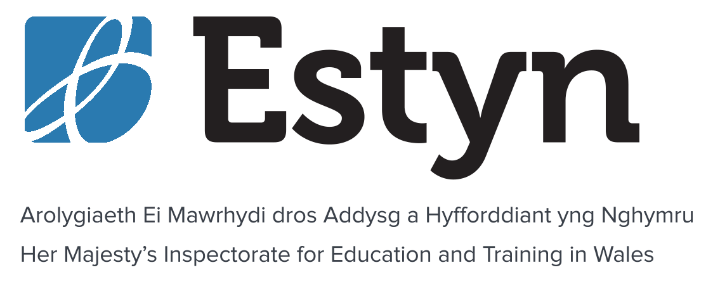 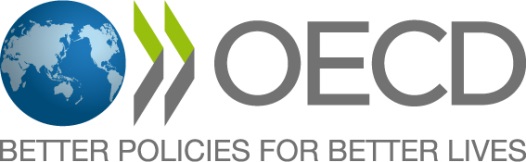 Pethau i ddechrau eu gwneud
Pethau i barhau â nhw/i’w gwneud yn wahanol
Pethau i roi’r gorau i’w gwneud
Newid y diwylliant yn ymwneud â gwella’r ysgol
Sicrhau bod hunanarfarnu ar gyfer eich ysgol a’ch dysgwyr
Bod yn ddidwyll, yn agored ac yn onest
Caniatáu amser ar gyfer prosesau
Rhoi pwys ar fesurau ehangach i adlewyrchu cynnydd dysgwyr a thaith yr ysgol dros amser
Datblygu trefn adolygu cymheiriaid gadarn ac adeiladol
Gwella parhad rhwng ysgolion (CA2-3)
Rhannu arfer effeithiol rhwng ysgolion
Bod â chynllun/ gweledigaeth hirdymor
Defnyddio ystod dda o brosesau i ddod o hyd i dystiolaeth gadarn
Defnyddio data yn gymesur
Cynnwys yr holl randdeiliaid
Alinio gwaith hunanarfarnu â gwella ysgol fel proses integredig
Parhau i weithio tuag at leihau’r llwyth gwaith
Gweithio ar gyfer cynulleidfa allanol
Canolbwyntio ar ansawdd gwaith papur
Hunanarfarnu fel ‘digwyddiad’
Canolbwyntio ar ystod gul o ddata
Mesur/barnu popeth drwy’r amser
Hunanarfarnu yn waith uwch arweinwyr yn unig
‘Rhoi popeth mewn blychau’ yn hytrach na gweld y cysylltiadau
Gwneud i bethau ymddangos yn well nag ydynt
[Speaker Notes: Ar ôl trafodaethau, mae barnau’r gweithgorau ynghylch yr hyn y dylai ysgolion roi’r gorau i’w gwneud mewn perthynas â hunanarfarnu yn cynnwys:

Rhoi gormod o bwyslais ar lunio adroddiadau i gynulleidfaoedd allanol, fel awdurdodau lleol, rhanbarthau, Estyn a byrddau gwella addysg.  Mewn rhai achosion, maent yn llunio adroddiadau gwahanol i fodloni gorchmynion asiantaethau, sy’n mynnu amser ac egni ac nad ydynt yn helpu’r ysgol i wella.  Mae llawer gormod o waith papur yn cael ei ddyblygu.  Mae ysgolion yn gwrando gormod ar gyngor ynghylch yr hyn y bydd asiantaethau allanol yn ei ddisgwyl, er enghraifft wrth baratoi ar gyfer arolygiad.  Mewn ychydig o achosion, mae ysgolion yn talu asiantaethau allanol i ysgrifennu eu hadroddiadau arfarnu fel bod gwaith papur o ansawdd da.  Nid yw hyn yn golygu bod prosesau hunanarfarnu yn dda.  Dylent fod yn organig – am yr ysgol ac ar ei chyfer.  Dylai hunanarfarnu fod ar gyfer yr ysgolion, y gweithwyr proffesiynol ac, yn y pen draw, y dysgwyr sydd ynddynt.
At ei gilydd, mae llawer gormod o bwyslais ar waith papur.  Fel system, mae angen i ni roi’r gorau i feddwl mai’r peth pwysicaf i’w gael yn iawn yw’r gwaith papur, er enghraifft rhoi’r gorau i hyfforddi arweinwyr canol i ysgrifennu adroddiadau arfarnol a’u helpu i ddod yn well am gyflawni prosesau hunanarfarnu.
Mae gormod o bwyslais mewn gwaith hunanarfarnu ar ddata ‘mawr’, fel mesurau ar ddiwedd cyfnodau allweddol.  Nid yw hyn yn ddefnyddiol bob tro; er enghraifft, mae’n bosibl nad data ar ddiwedd cyfnod allweddol 2 yw’r wybodaeth orau i ysgol ei defnyddio i nodi camau ar gyfer gwella a, thrwy ganolbwyntio ar set o fesurau cul ar ddiwedd cyfnod allweddol 4 i farnu ansawdd ysgol, caiff llawer o agweddau ar ddata bach eu colli, fel cynnydd mewn gwersi a thros amser mewn ystod ehangach o fesurau, fel lles disgyblion ac ati.  Mae hyn hefyd yn cysylltu ag ysgrifennu/arfarnu ar gyfer cynulleidfa allanol oherwydd, yn y pen draw, y mesurau mawr hyn yw’r rhai y mae ysgolion yn teimlo y cânt eu barnu arnynt a’u dwyn i gyfrif amdanynt.
Ni ddylai creu adroddiad fod yn ddigwyddiad nac yn waith i ychydig uwch arweinwyr yn unig.  I fod yn effeithiol, rhaid i hunanarfarnu fod yn broses barhaus nad yw wedi’i gwahanu oddi wrth brosesau gwella eraill.
Mae’r diwylliant adroddiadau hefyd yn sbarduno ysgolion i geisio arfarnu popeth yn barhaus ac mae’n atal ysgolion rhag canolbwyntio ar yr hyn y mae angen iddynt ei wneud fwyaf neu, yn wir, ganolbwyntio ar ddathlu a rhannu’r hyn y maent yn ei wneud yn dda.
Mae tueddiad i lunio barnau’n fyrbwyll, er enghraifft ynghylch ansawdd addysgu, yn hytrach na chymryd amser i ymgysylltu â chyfres o weithgareddau i driongli tystiolaeth a llunio barn wybodus am yr hyn sy’n dda a’r hyn y mae angen ei wella.  Nid yw barnu popeth yn ddefnyddiol bob tro, oherwydd nid yw’n ategu’r broses wella.
Mae pryderon ynghylch cael eu barnu yn arwain i ysgolion yn cyflwyno golwg rhy gadarnhaol ar agweddau ar eu gwaith, o bryd i’w gilydd.  Maent yn rhoi’r gorau i ofni fod yn onest, ac yn fwy hyderus y cânt eu barnu’n gadarnhaol am fod yn ddidwyll.
Mewn ychydig o achosion, mae hierarchaeth o adolygu cymheiriaid wedi datblygu lle mae un ysgol mewn proses adolygu cymheiriaid yn cael ei hystyried yn rym llywodraethol.  Mae gan bob ysgol rywbeth cadarnhaol i’w gynnig.]
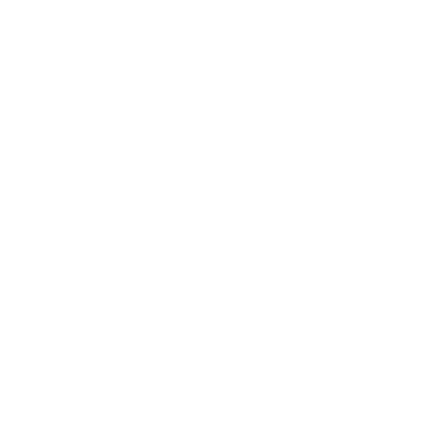 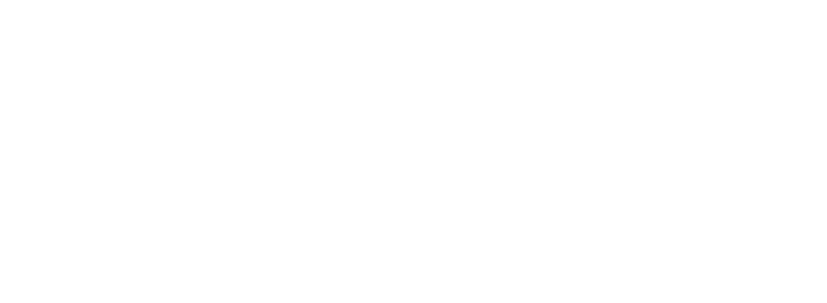 Gweithdy 2:
Beth yw egwyddorion diffiniol hunanarfarnu?
Meilyr Rowlands
Prif Arolygydd ei Mawrhydi, Estyn
#CenhadaethAddysgCymru
#EducationMissionWales
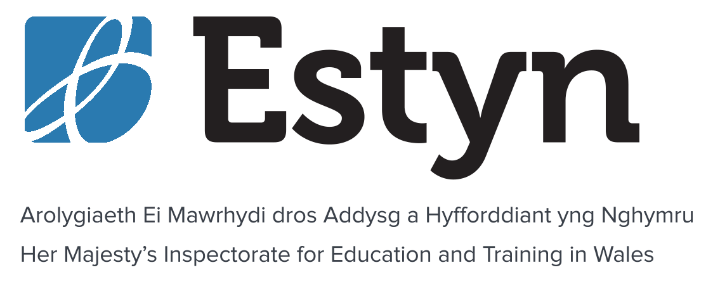 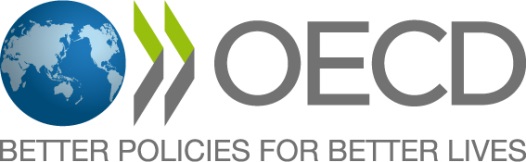 Gweithgaredd 2: Egwyddorion arwain ar gyfer creu pecyn cymorth cenedlaethol i ysgolion ar gyfer hunan-arfarnu a gwella
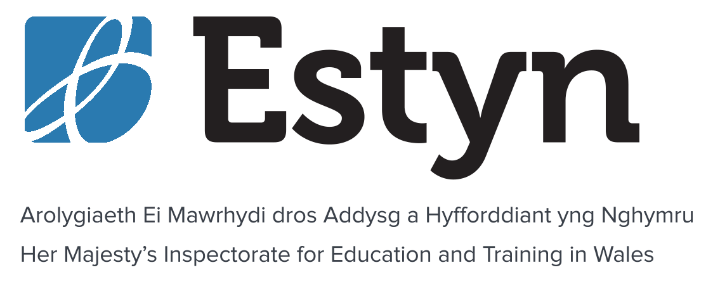 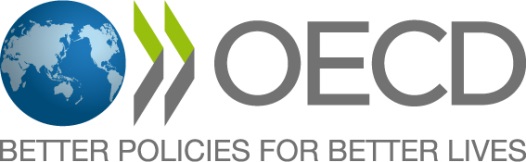 Egwyddorion arwain ar gyfer creu pecyn cymorth cenedlaethol i ysgolion ar gyfer hunan-arfarnu a gwella
Dylai’r pecyn cymorth:
Ganolbwyntio ar gyflawni’r gorau i bob disgybl
Galluogi dysgwyr i gyflawni pedwar diben y cwricwlwm
Hybu hunanarfarnu er mwyn dysgu a gwella
Bodloni anghenion cyd-destun pob ysgol
Rhoi pwys ar bob agwedd ar waith ysgol
Cysylltu gwaith pob sefydliad
Cefnogi gwelliant cynaliadwy, posibl a pharhaus 
Annog gonestrwydd a thryloywder 
Cefnogi dysgu proffesiynol
Bod yn eiddo i’r proffesiwn
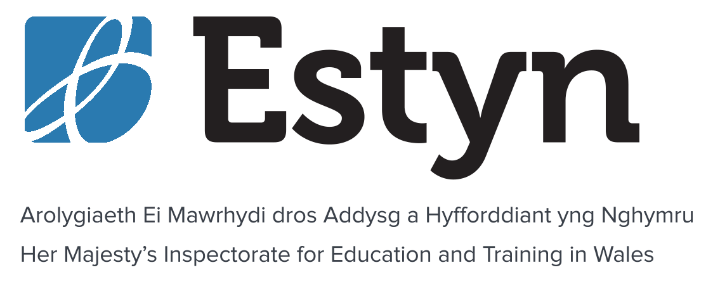 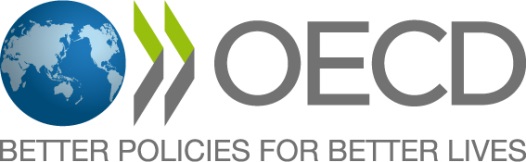 Sut i ddatblygu pecyn cymorth cenedlaethol i ysgolion ar gyfer hunan-arfarnu a gwella?
Dechrau: Mawrth 2018
Dull eang o gyd-adeiladu
- Rhanddeiliaid / Gweithgor
- Ymgynghori yn ystod amrywiol ddigwyddiadau
- Yn cael ei hwyluso gan Estyn ac OECD
Treialu pecyn cymorth cenedlaethol: cychwyn Hydref 2018
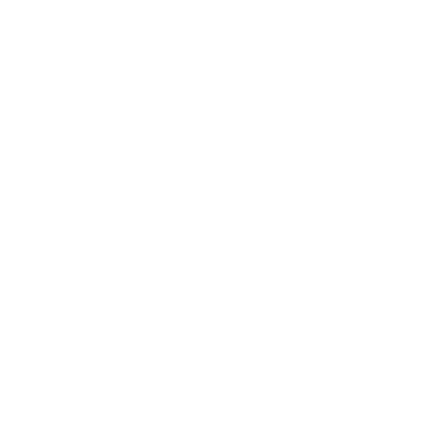 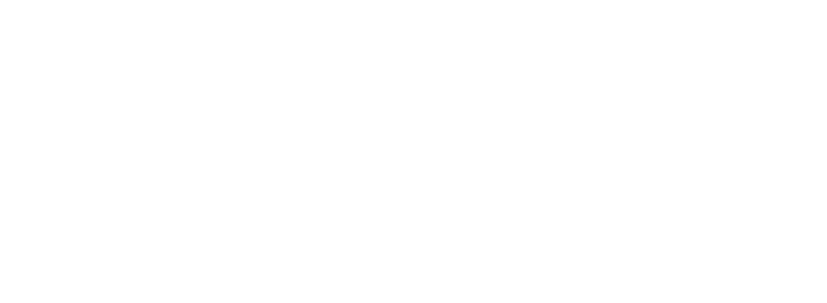 Adolygiad gan Gymheiriaid a Dangosyddion Gwerthuso
Arwyn Thomas
Rheolwr Gyfarwyddwr
GwE
#CenhadaethAddysgCymru
#EducationMissionWales
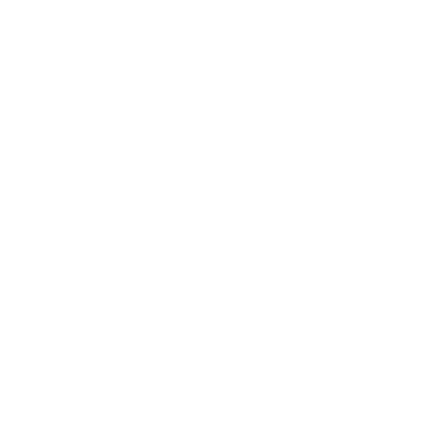 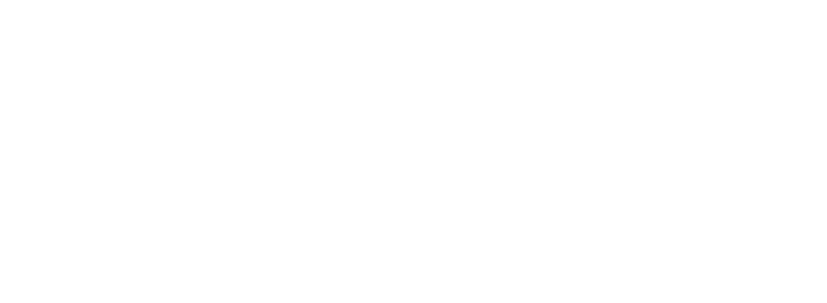 Gweithdy
Steve Davies
Llywodraeth Cymru
#CenhadaethAddysgCymru
#EducationMissionWales
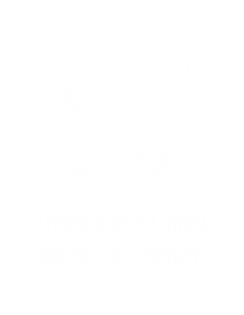 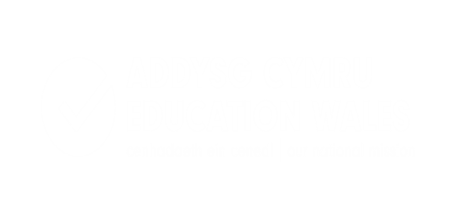 Gweithdy

C1
Sut beth ddylai adolygiad gan gymheiriaid fod a sut gallwn ni osgoi bod hynny'n arolygol?

C2
Pa feysydd y mae angen i ni eu hunanwerthuso a sut bethau allai’r dangosyddion gwerthuso fod?
cynhwysol ac yn canolbwyntio ar anghenion y disgybl unigol ac ar lesiant
cydnabod cynnydd o fan cychwyn y cytunwyd arno a gwerth ychwanegol
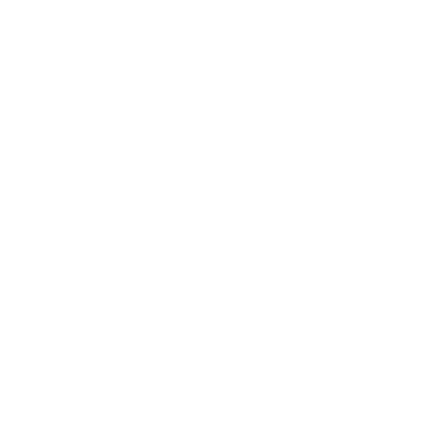 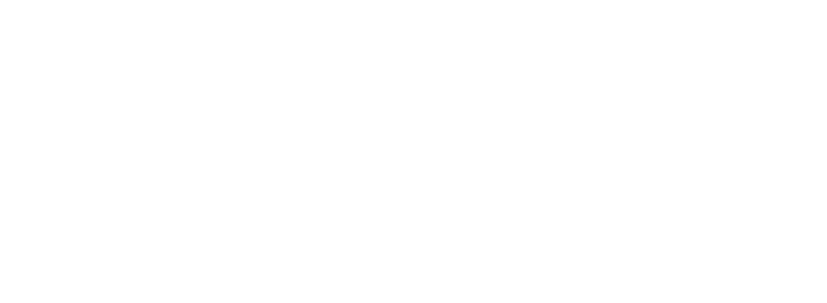 Adborth o'r negeseuon allweddol
Steve Davies
Llywodraeth Cymru
#CenhadaethAddysgCymru
#EducationMissionWales
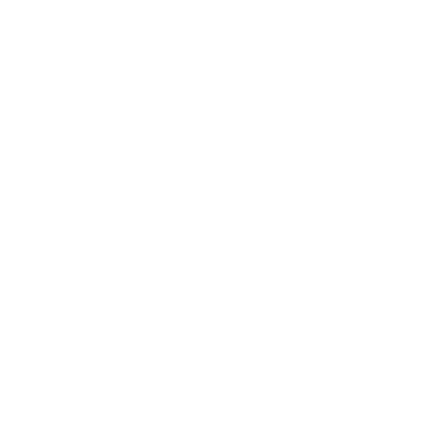 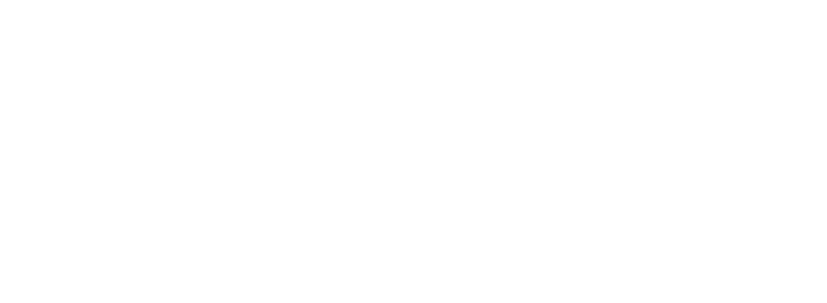 Cloi’r sesiwn
Steve Davies
Llywodraeth Cymru
#CenhadaethAddysgCymru
#EducationMissionWales
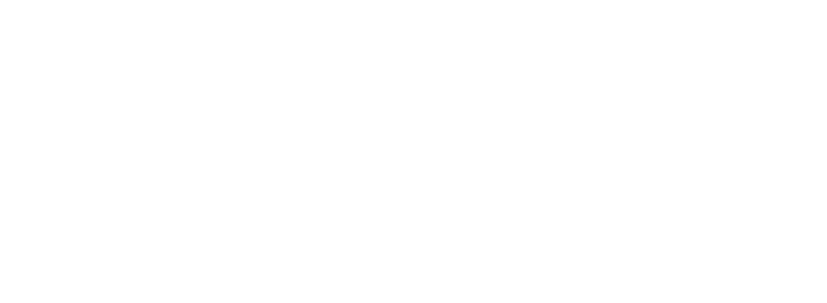 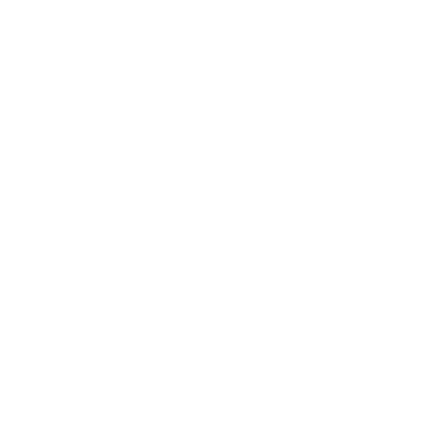 www.llyw.cymru/cwricwlwmigymru
#CenhadaethAddysgCymru
#EducationMissionWales